Vorstellung von naturwissenschaftlichen Berufen
Beinhaltet eine Befragung und einen Einblick in die Tätigkeitsfelder und Routineaufgaben eines Ingenieurs und Maschinenbautechnikers
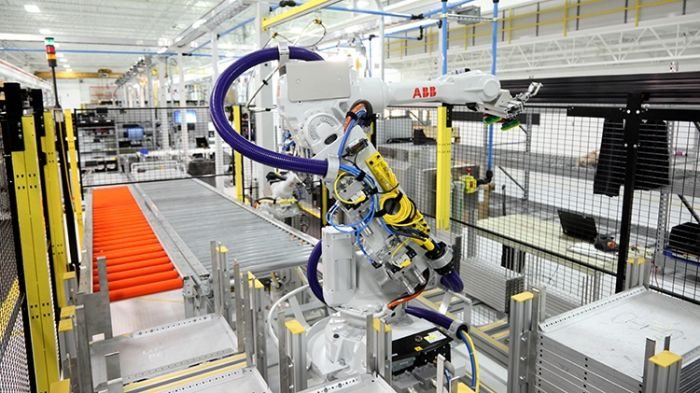 Interview mit Mitarbeitern von :
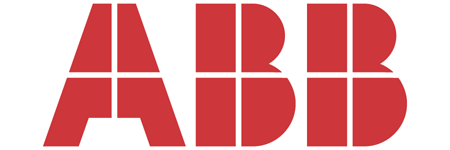 Power and productivity for a better world
Von Sophia& Jannis
Niederlassung in Brilon
Produkt:
Ein Transformator ist ein Bauelement der Elektrotechnik. Er besteht aus mehreren Wicklungen, bzw. Spulen, die in der Regel aus isoliertem Kupferdraht bestehen und um einen Magnetkern gewickelt sind. Er wandelt Eingangswechselspannung in Ausgangswechselspannung um und kann diese regulieren. Transformatoren können so konzipiert sein, dass die Eingangsspannung<=>Ausgangsspannung ist.
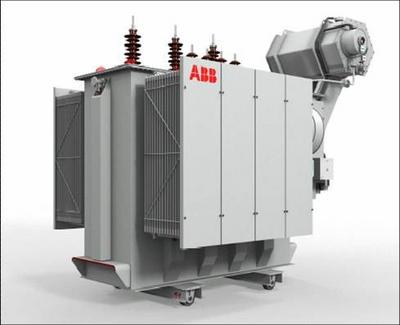 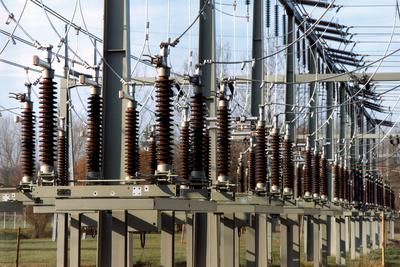 1.Steckbrief
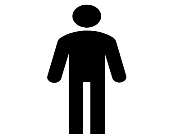 Name:                                                                         Max Krüger                                                                                                                                       
Alter:                                                                            27 Jahre
Position in der Firma:                                                  Produktionsplaner                                                               
Werdegang:                                                                 2009- Ausbildung als Fertigungsmechaniker                                                              
                                                                                    Weiterbildung  zum Maschinenbautechniker 
Aufgaben:                                                                    Zeitmanagement, Erstellung  von Abläufen                     zeitlichen                     
                                                                                                    Abläufen
Arbeitszeiten:                                                                              Gleitzeit :zwischen 6-9 Uhr Beginn ,7h pro Tag
Wie lange sind Sie bei ABB tätig?                                              9 Jahre

Welche Tätigkeiten bevorzugen Sie                                           Neues kreieren, keine routinierten  Arbeitsabläufe 
 in Ihrer alltäglichen Arbeit?/                                                       Zusatzaufgaben 
Was macht Ihnen  Spaß?

Wo haben sie Ihren Beruf erlernt?                                             Ausbildung bei ABB

Welche Fähigkeiten  sind zum Ausüben                                   Kommunikationsfähigkeit, Koordination
Ihres Berufs von Bedeutung?
2.Steckbrief
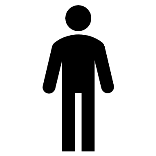 Name:                                                                                                          Pawel  Lytaev                                                                                                                                      
Alter:                                                                                                            22
Position in der Firma:                                                                          Ingenieur im technischen und elektrischen Bereich
Werdegang:                                                                                              Duales Studium bei ABB
                                                                                          
Aufgaben:                                                                                                Technische Berechnung,Auftragsberechnung
                                                                                            
Arbeitszeiten:                                                                                         Gleitzeit :zwischen 6-9 Uhr Beginn , 7h pro Tag
Wie lange sind Sie bei Abb tätig?                                                  3,5 Jahre

Welche Tätigkeiten bevorzugen Sie                                          Programmieren , elektrische Simulationen, keine monotonen Arbeitsprozesse
in Ihrer alltäglichen Arbeit?/                                       
Was macht Ihnen  Spaß?


Wo haben Sie studiert?                                                                     Duale Hochschule Mannheim,  praktische Phasen in      
                                                                                                                       Mannheim und Brilon
Welche Fähigkeiten  sind zum Ausüben                                   Elektrotechnische Fähigkeiten, theoretisches Wissen,Kommunikationsfähigkeit
Ihres Berufs von Bedeutung?